EU-CERT:European Certificates and Accreditation for European Projects
EU-CERTTransnational partner meeting (TPM3)in Antibes, France 
The EU-CERT –Accreditation Structure and Tool Conference!
7th - 9th of March 2023

Current status of the partnersUniversity of Paderborn
Reference Number:2021-1-DE02-KA220-ADU-000033541 
Duration: 
01.02.2022 – 31.05.2024 (28 month)
Meeting AgendaWednesday, 8th of March
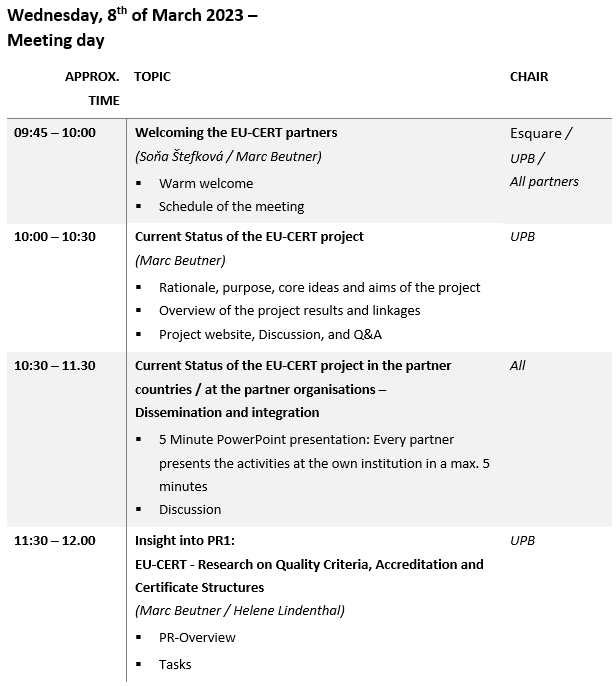 Current Status of the EU-CERT project in the partner countries
5 Minute PowerPoint presentation: 
Every partner presents the activities at the own institution in a max. 5 minutes
Current Status of the EU-CERT project in the partner countries
Discussion
Project Results
Project Result 1
EU-CERT - Research on Quality criteria, Accreditation and Certificate Structures (Leading orga: University of Paderborn)
Project Result 2
EU-CERT - Concept Design for Accredition and Certification Processes (Leading orga: STANDo)
Project Result 3
EU-CERT - Accreditation Website and Data-base Design and Programming (Leading orga: Ingenious Knowledge)
Project Result 4
EU-CERT - Accreditation Handbook
(Leading orga: University of Paderborn)
Project Result 5
EU-CERT - Accreditation and Certification - Roll-out to adult education providers
(Leading orga: ESQUARE)
Project Result 6
IO6 EU-CERT - Policy paper
(Leading orga: Associação Rede de Universidades da Terceira Idade - Portugal)
Project Result 7
IO6 EU-CERT – Layman´s Report (Leading orga: TIR Croatia)
Universität Paderborn
Department Wirtschaftspädagogik Lehrstuhl Wirtschaftspädagogik II Warburger Str. 100
33098 Paderborn

http://www.upb.de/wipaed
Prof. Dr. Marc Beutner
Tel:	+49 (0) 52 51 / 60 - 23 67
Fax:	+49 (0) 52 51 / 60 - 35 63
E-Mail:	marc.beutner@uni-paderborn.de